আজকের ক্লাসে সবাইকে স্বাগত
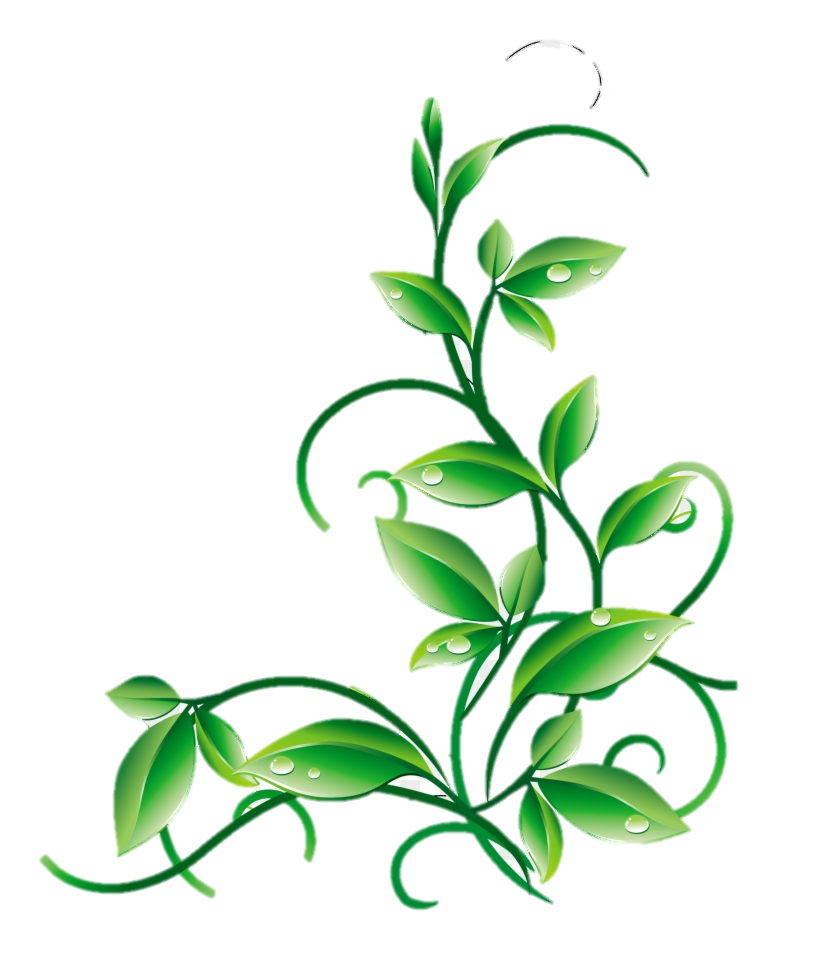 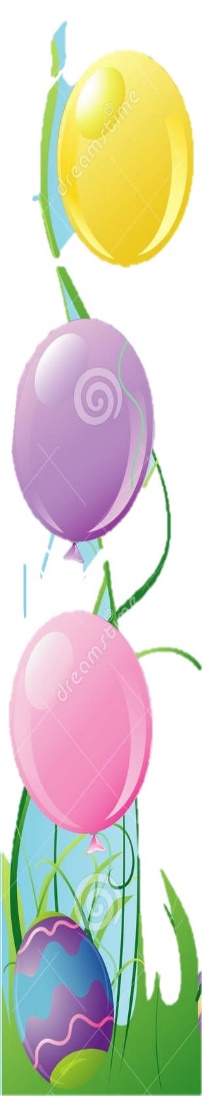 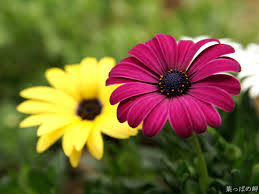 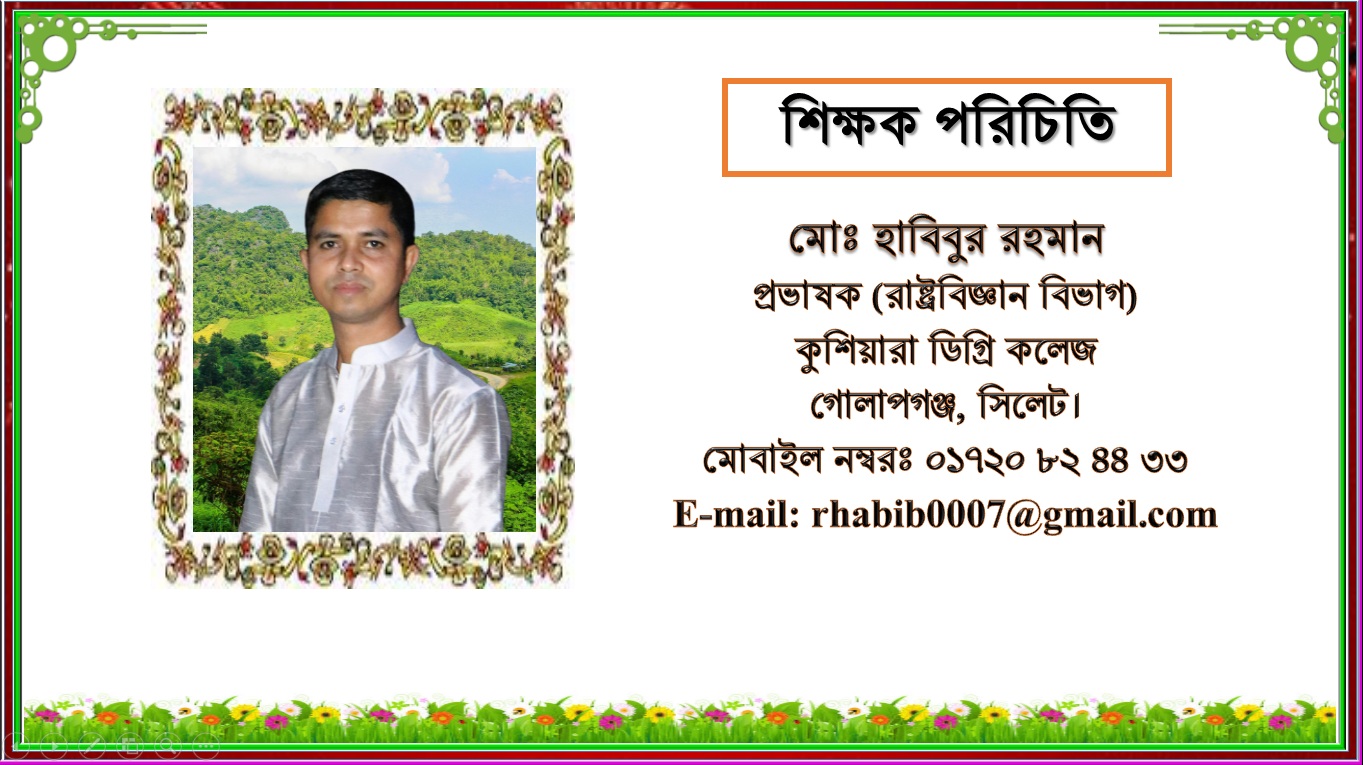 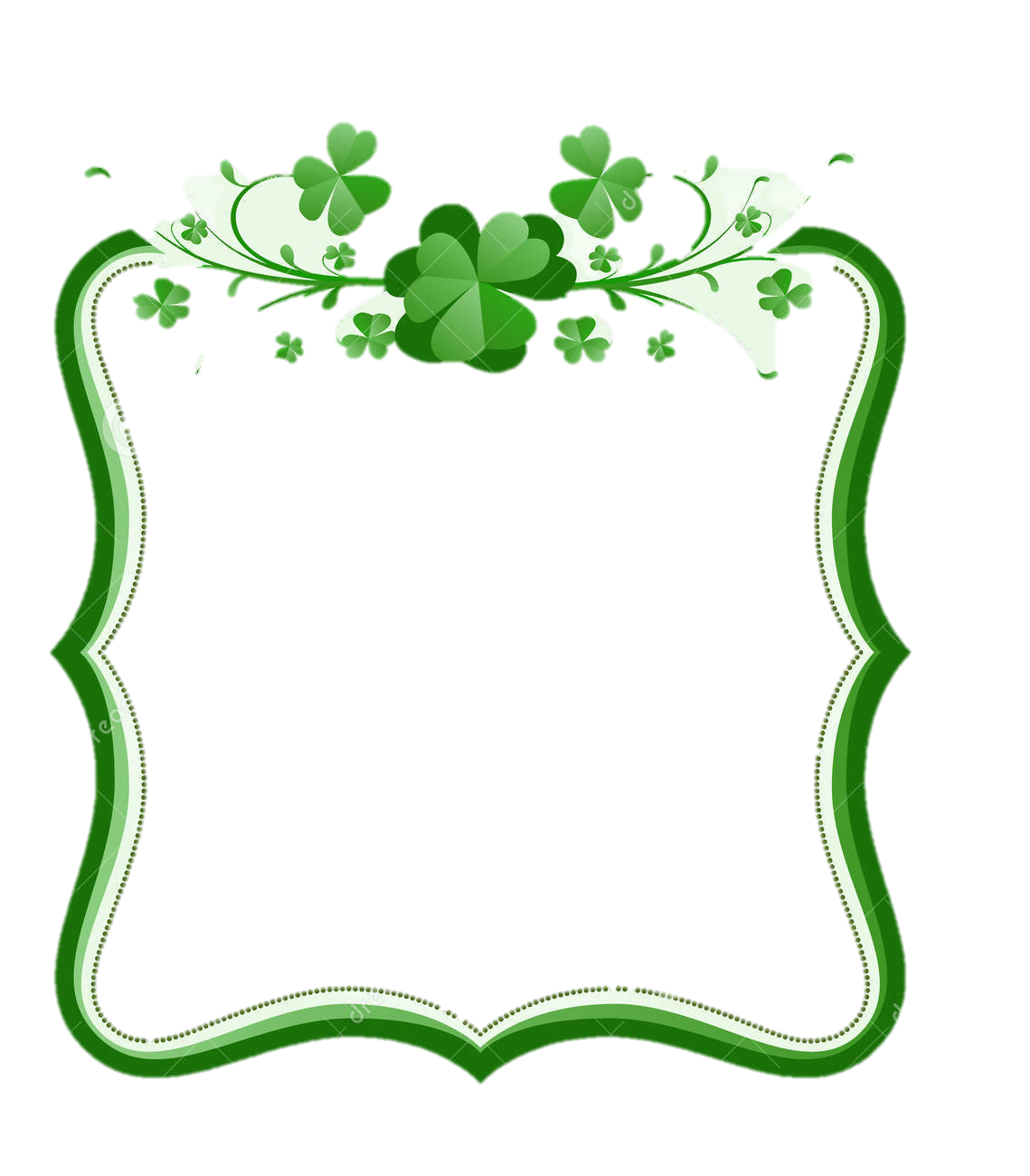 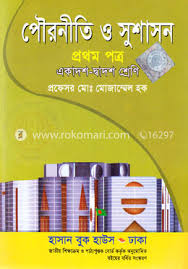 পাঠ পরিচিতি
শ্রেণি: একাদশ 
বিষয়: পৌরনীতি ও সুশাসন প্রথম পত্র 
অধ্যায়: ১ম
সময়: ৫০ মিনিট
তারিখ: ১৯.১০.২০২০ ইং
আজকের পাঠ
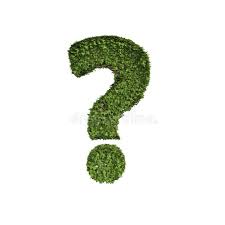 পৌরনীতির ও সুশাসনের সাথে রাষ্ট্রবিজ্ঞানের সম্পর্ক
শিখনফল
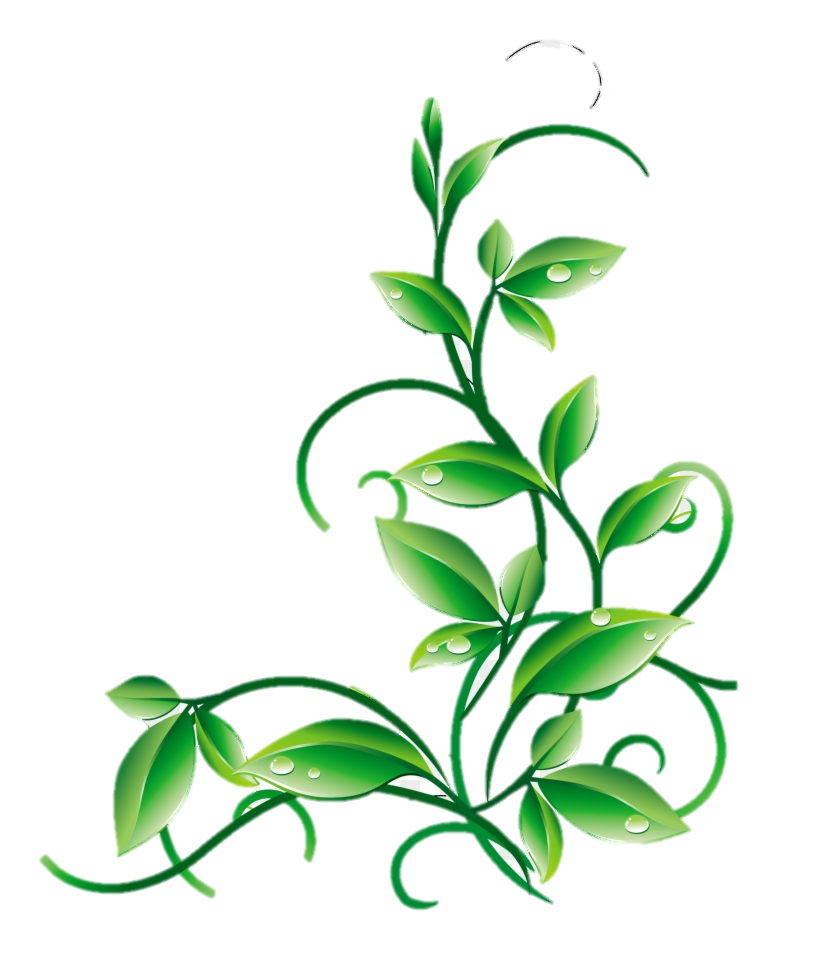 এই পাঠ শেষে শিক্ষার্থীরা...
1. পৌরনীতি ও সুশাসনের ক্রমবিকাশ সম্পর্কে বলতে পারবে;
2. পৌরনীতি ও সুশাসনের সাথে রাষ্ট্রবিজ্ঞানের সম্পর্ক বর্ণনা করেতে পারবে;
3. পৌরনীতি ও সুশাসনের সাথে রাষ্ট্রবিজ্ঞানের সাদৃশ্য ও বৈসাদৃশ্য গুলো চিহ্নিত করতে পারবে ।
পৌরনীতি ও সুশাসনের ক্রমবিকাশ
সুদূর অতীতে সমাজবদ্ধ মানুষের নাগরিক জীবনকে কেন্দ্র করে কতগুলো নিয়ম-কানুন, রীতি-নীতি প্রচলিত ছিল। প্রাচীন গ্রিসের নগররাষ্ট্রে বসবাসকারী নাগরিক জীবনকে নিয়ন্ত্রণ করতে কতগুলো নিয়ম-কানুন, রীতি-নীতি প্রচলিত ছিল। অবশ্য প্রাচীন গ্রিসে যারা রাষ্ট্র পরিচলানায় অংশগ্রহণ করত শুধু তাদেরকেই বলা হতো নাগরিক। আর নাগরিকদের অধিকার ও কর্তব্য নিয়ে জ্ঞানের যে শাখায় আলোচনা করা হতো থাকে বলা হতো পৌরনীতি।
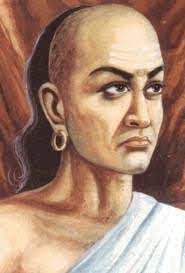 প্রচীন ভারতে কৌটিল্য ‘সুশাসন’ এর উপর গুরুত্ব আরোপ করেছিলেন। এ থেকে বোঝা যায় যে, প্রাচীন ভারতবর্ষেও সুশাসন এর প্রয়োজনীয়তা অনেকে উপলদ্ধি করেছিলেন এবং তা প্রতিষ্ঠার জন্য সচেষ্ট হয়েছিলেন।
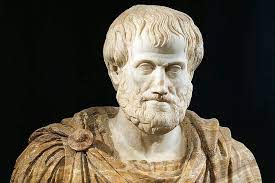 এরিস্টটল তার গুরু প্লেটোকে অনুসরণ করে সরকারের শ্রেণিবিভাগই করেছিলেন সরকারের লক্ষ্য বা উদ্দ্যেশ্যকে সামনে রেখে। শুধু তাই নয় এরিস্টটল নিয়মতন্ত্রবাদ ও আইনের শাসনের প্রয়োজনীয়তা সম্পর্কেও সেই প্রাচীন যুগেই লেখনী ধারণ করেছিলেন। তিনি সরকারের স্বেচ্ছাচার প্রতিরোধ করার জন্য সরকারের কাজকে আইন, শাসন ও বিচার -এ তিনভাগে বিভক্ত করার পরামর্শ প্রাদান করেছিলেন। মূলত তাঁর লক্ষ্য ছিল এমন এক মধ্যবিত্ত শ্রেণির শাসন প্রতিষ্ঠা করা যেখানে আইনের শাসন এবং সুশাসন প্রতিষ্ঠিত হবে।
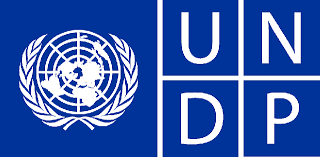 1940 সাল থেকে জাতিসংঘ UNDP সহ বেশকিছু আন্তর্জাতিক সংস্থা ‘সুশাসন’ সম্পর্কে বাস্তবভিত্তিক চিন্তাভাবনা শুরু করে। ১৯৯৭ সালে UNDP সুশাসনের সংজ্ঞা প্রাদান ও এর বৈশিষ্ট্য উল্লেখ করে।
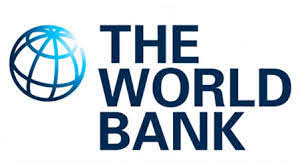 ১৯৯২ সালে বিশ্বব্যাংক ‘Governance and Development’ শীর্ষক রিপোর্টে সুশাসনের সংজ্ঞা নির্ধারণ করে। বিশ্বব্যাংক তাদের বিভিন্ন প্রকল্পের ক্ষেত্রে সুশাসন ও প্রতিষ্ঠার প্রচেষ্টা গ্রহণ করে।
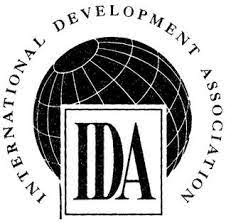 ১৯৯৮ সালে আন্তর্জাতিক উন্নয়ন সংস্থাও সুশাসনের উপর একটি রিপোর্ট প্রাকাশ করে।
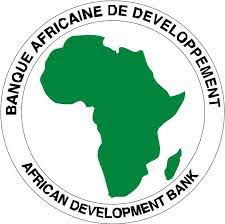 ‘আফ্রিকান উন্নয়ন ব্যাংক’ ১৯৯৯ সালে তাদের ‘Policy Paper’ -এ সুশাসন সম্পর্কে বিস্তারিত আলোচনা করে।
বর্তমানে বিভিন্ন দাতাগোষ্ঠী ও আন্তর্জাতিক সহযোগিতা সংগঠন অনুন্নত ও উন্নয়নশীল রাষ্ট্রগুলোকে সাহায্য, সহযোগিতা ও সহায়তা প্রদানের বেলায় ‘সুশাসন’ প্রতিষ্ঠাকে অন্যতম পূর্বশর্ত হিসেবে ঘোষণা করে।
সুশাসন প্রতিষ্ঠার দাবি আজ ধ্বনিত-প্রতিধ্বনিত হচ্ছে এর ফলে ‘সুশাসন’ বিষয়টি আজ পৌরনীতিতে গুরুত্বের সাথে আলোচিত হচ্ছে। আমাদের দেশে পৌরনীতির নামকরণ করা হয়েছে ‘পৌরনীতি ও সুশাসন’।
পৌরনীতি ও সুশাসনCivics & Good Governance
একক কাজ
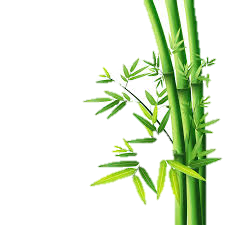 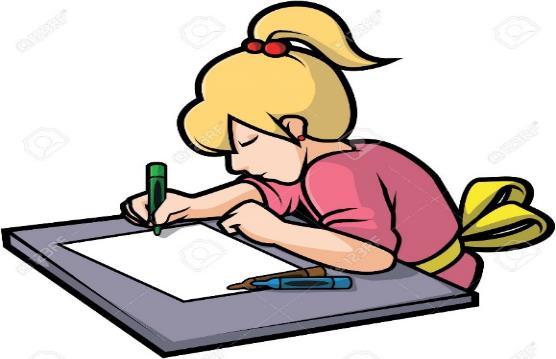 সুশাসনের ইংরেজি প্রতিশব্দ লেখ।
কয়টি লক্ষ্য বা উদ্দ্যেশ্যকে সামনে রেখে এরিস্টটল সরকারের শ্রেণিবিভাগ করেন।
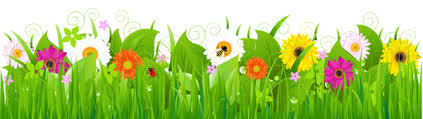 পৌরনীতি ও সুশাসনের সাথে জ্ঞানের অন্যান্য শাখার সম্পর্ক
সামাজিক বিজ্ঞানসমূহ সমাজবদ্ধ মানুষ সম্পর্কে অধ্যায়ন করে। পৌরনীতি ও সুশাসন হলো সামাজিক বিজ্ঞান। সমাজবদ্ধ মানুষের আচরণ, দৃষ্টিভঙ্গি, আশা-আকাঙ্ক্ষা, কার্যাবলি ইত্যাদি বিষয় পৌরনীতির আলোচনার বিষয়। রাষ্ট্রবিজ্ঞান, ইতিহাস, অর্থনীতি ও সমাজবিজ্ঞান, লোকপ্রশাসন প্রভৃতি অপর সামাজিক বিজ্ঞানগুলোও মানুষের সমাজ ও রাষ্ট্রীয় জীবন নিয়ে আলোচনা করে। সুতরাং সব সামাজিক বিজ্ঞানই পরস্পর সম্পর্কযুক্ত। শুধু তাই নয়- দর্শন, মনোবিজ্ঞান, নীতিশাস্ত্র প্রভৃতি নৈতিক বিজ্ঞানের সাথেও পৌরনীতি ও সুশাসনের ঘনিষ্ঠ সম্পর্ক রয়েছে। জ্ঞানের এই মূল্যবান শাখাগুলোর পারস্পরিক সম্পর্ক জানতে আজ আমরা আলোচনা করব পৌরনীতি ও সুশাসনের সাথে রাষ্ট্রবিজ্ঞানের সম্পর্ক।
পৌরনীতি ও সুশাসনের সাথে রাষ্ট্রবিজ্ঞানের সম্পর্ক
সামাজিক বিজ্ঞানসমূহের মধ্যে পৌরনীতি ও সুশাসন ও রাষ্ট্রবিজ্ঞানের মধ্যকার সম্পর্ক সর্বাপেক্ষা ঘনিষ্ঠতর। সমাজবিজ্ঞানের এ গুরুত্বপূর্ণ শাখা দুটির সম্পর্ক সহোদর ভাইয়ের মতো।
মিল বা সাদৃশ্য
পৌরনীতি ও সুশাসন ও রাষ্ট্রবিজ্ঞানের মধ্যে নিম্নলিখিত সাদৃশ্য লক্ষ করা যায়ঃ
মিল বা সাদৃশ্য
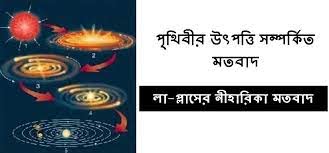 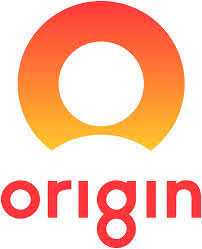 উৎপত্তিগত ও অর্থগত অভিন্নতা
মিল বা সাদৃশ্য
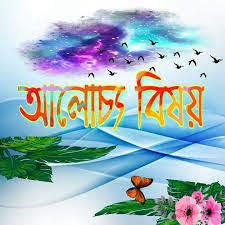 আলোচ্য বিষয়ে মিল
মিল বা সাদৃশ্য
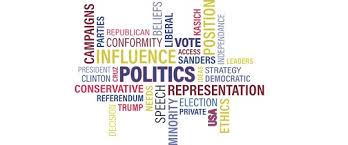 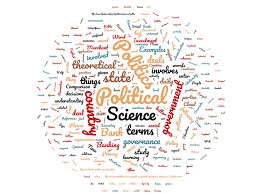 নিবিড় সম্পর্ক
মিল বা সাদৃশ্য
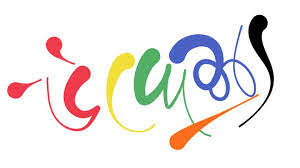 উদ্দেশ্যের দিক থেকে সাদৃশ্য বা মিল
পার্থক্য বা বৈসাদৃশ্য
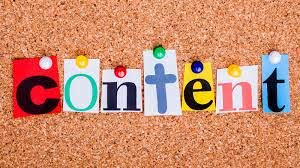 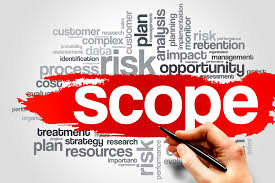 পরিধি ও বিষয়বস্তুগত পার্থক্য
পার্থক্য বা বৈসাদৃশ্য
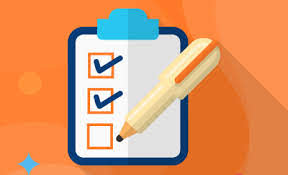 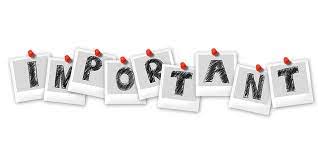 বিষয় নির্ধারণ ও গুরুত্বের ক্ষেত্রে পার্থক্য
পার্থক্য বা বৈসাদৃশ্য
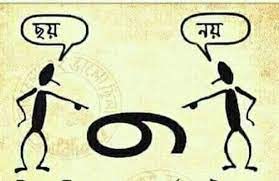 দৃষ্টিভঙ্গির পার্থক্য
পার্থক্য বা বৈসাদৃশ্য
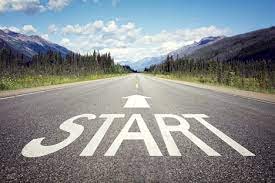 উৎপত্তিগত পার্থক্য
পরিশেষে বলা যায় যে, পৌরনীতি ও সুশাসন এবং রাষ্ট্রবিজ্ঞানের মধ্যে যে পার্থক্য তা’ মূলত মাত্রাগত, গুণগত নয়। সামাজিক বিজ্ঞানের বিভিন্ন শাখার মধ্যে এ দুটি শাখার সম্পর্ক সর্বাপেক্ষা ঘনিষ্ট। উভয়ের সম্পর্ক দেহ ও প্রাণের সম্পর্কতুল্য, যেন একে অপরের সহোদর। জ্ঞানের এ দুটি শাখা আসলে পরস্পর পরস্পরের সহায়ক ও পরিপূরক।
দলীয় কাজ
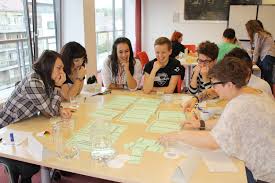 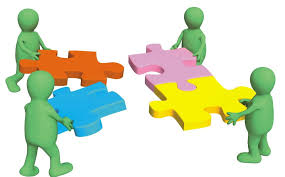 ‘সুশাসনের ধারণা একদিনে গড়ে উঠেনি’ প্রত্যেক দলে আলোচনা করে লিখ।
মূল্যায়ন
1. আধুনিক রাষ্ট্রগুলো মূলত কেমন?
	উত্তরঃ আধুনিক রাষ্ট্রগুলো মূলত জনকল্যাণমূলক রাষ্ট্র। 
2. কোন প্রতিষ্টান প্রথম সুশাসন প্রত্যয়টি ব্যবহার করে?
 	উত্তরঃ বিশ্বব্যাংক প্রথম সুশাসন প্রত্যয়টি ব্যবহার করে। 
   3. Polites ও Polis শব্দের অর্থ কী?
	উত্তরঃ Polites এর অর্থ নাগরিক এবং Polis এর অর্থ হলো নগররাষ্ট্র।
বাড়ির কাজ
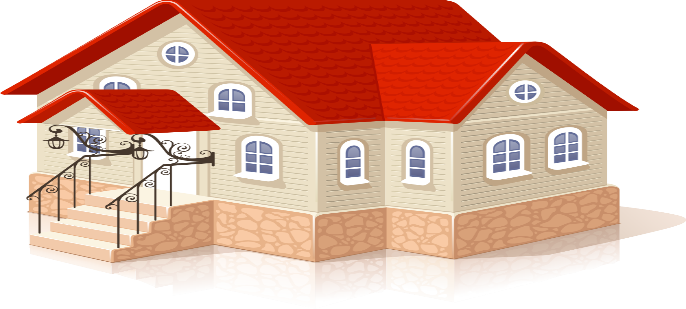 ‘আধুনিক রাষ্ট্রের লক্ষ হওয়া উচিৎ সুশাসন প্রতিষ্ঠা’ –উক্তিটি মূল্যায়ন কর।
আজকের মত সবাইকে ধন্যবাদ
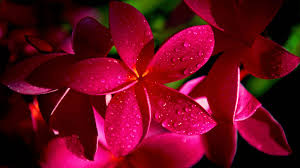